Grčka umjetnost
Javna i privatna, bogata i siromašna, svjetovna i religijska, načelno funkcionalna 
Grcima je to tekhnē – vještina, nema Muze
Predmet je čovjek, čudovišta su tamo da bi bila pobijeđena
Naručivati može i pojedinac i država 
i sirakuški tiranin i demokratska Atena
Počinje s geometrijskim oblicima, u 200-tinjak se godina razvija do najsitnijih detalja
Symmetria – proporcionalni odnosi 
			dijelova tijela ili zgrade ili 				bilo čega drugog
Potpisi slikara na vazama iz pol.6.st.pr.Kr.
Istočni utjecaj
Frizovi životinja
Okrugli kotlovi sa životinjskim glavama
Frontalni tip kipa u arhajskom razdoblju (tu se očituje i Egipat)
Urezivanje silueta figura (na oružje, ali kod Grka i na vaze)
Razdoblja
Mikensko – 17. - kraj 12.st.pr.Kr. 
jak utjecaj Krete

Geometrijsko – od 10.st.pr.Kr. 
kružni oblici (protogeom.)
zatim meandar, cik-cak, svastika (9/8.st.) 
jednostavne figure (čovjek, konj), prizori iz života
Geometrijska vaza s prikazom sprovoda
Arhajsko – otprilike od 8. do 5.st.pr.Kr.
Kritijin kouros
Od c.700.g.pr.Kr. umjetnici se potpisuju, ali ne redovito
Stilovi se razlikuju od grada do grada

Klasično
- 5. i 4.st.pr.Kr.
U Ateni počinje Kritijinim “dečkom” 
Životnost i individualnost
Helenističko- računa se od 323.–31.pr.Kr.
Grčka kultura dolazi u kontakt s mnoštvom drugih tradicija i postoji na prostoru prevelikom za stalnu povezanost > varijacije
Glavna su središta:
Pergam, Rod, Antiohija i Aleksandrija
Djela sad naručuju moćni vladari i bogataši, nema građanskih ideala:
Više tema, sekularizacija (zabava važnija od oplemenjivanja)
ARHITEKTURA
Arhitekturalni stilovi
Dorski red 
stup se sužava prema vrhu, nema baze, na kapitelu ima kružnu i kvadratnu ploču 
na frizu su metope i triglifi
Jonski red 
uži stup, ima bazu tvorenu od krugova, na kapitelu zavinuti ukras
Korintski red 
tek u helenizmu 
stup kao jonski, na kapitelu cvjetni ukrasi (lišće akanta)
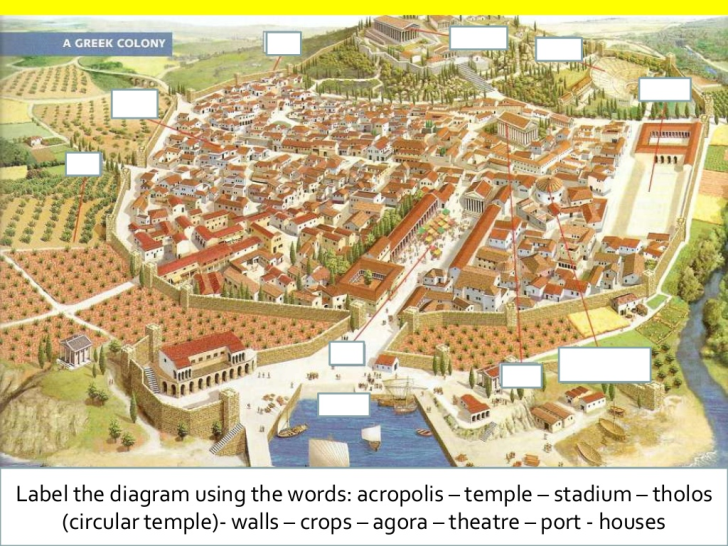 http://www.slideshare.net/maggiesalgado/greek-poleis-and-colonies
Do kraja 7.st.pr.Kr. gradi se od cigle, drva i neobrađenog kamena
Od Egipćana su naučili koristiti kamen za stupove i ukrase
U 7.st. počinju se upotrebljavati glineni crijepovi 
U 6.st. bolje uređenje prestaje biti rezervirano za kuće božje (hramove): 
trijemovi, kazališta, vijećnice, odeoni, riznice 
na kuće ne polažu pažnju
Razvoj hramova
Mikena
Počinje od mikenskog megarona
Hram s antama (2 stupa na ulazu)
dvostruki ako ima stupove i odostraga
opisthodomos = stražnja prostorija
Pronaos – hram s predvorjem
Prostylos – stupovi čine red ispred hrama
amphiprostylos – trijem na obje strane
Peripteros – stupovi oko cijelog hrama
Tipovi hramova
Hramovima se pokazuje bogatstvo (koje se i čuva u opistodomu) i legendarna povijest (remen kraljice Hipolite, npr. > mouseion)
Hram Nike Apteros >
iErekhtheion na atenskoj Akropoli
Akropola
Arhitekti: Iktin, 
					     Kalikrat i Mnesiklo


Partenon, Erehtejon, Propileji, ...
Najviše izgrađena 
	nakon perzijskog 
	razaranja, u 
	doba Perikla 
(460.-430.g.pr.Kr.)
Rekonstrukcija Akropole u Ateni
http://www.mlahanas.de/Greeks/Arts/Parthenon.htm
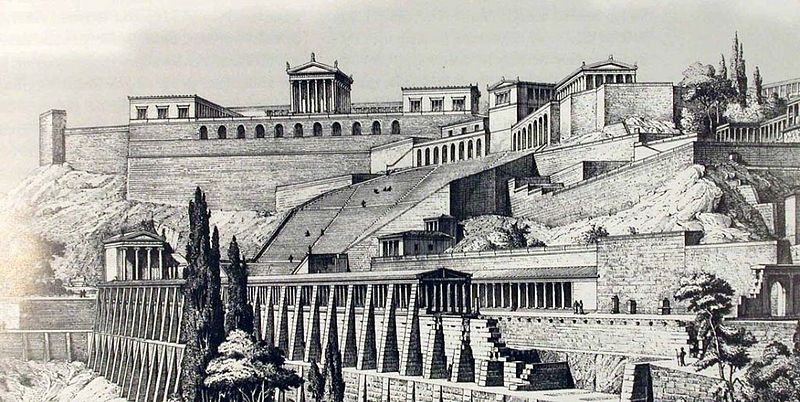 http://en.wikipedia.org/wiki/File:View_of_ancient_Pergamon.jpg
U helenizmu više površinskih dekoracija, blaža pravila, kombinacija stilova + korintski
Grade se nečim ujedinjene cjeline i monumentalni oltari
Kazališta se šire po gradovima i dobivaju sve uređeniju i veću scensku zgradu
Kuće (bogataša) postaju sve bolje
KIPARSTVO
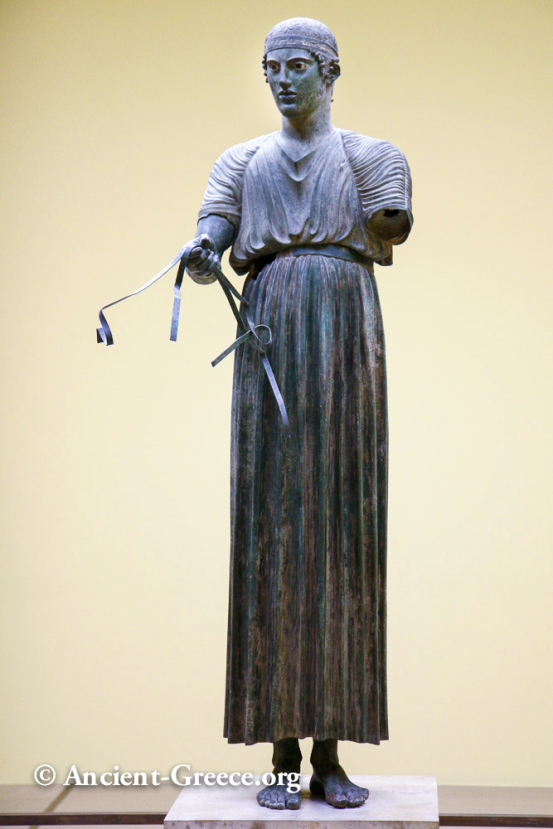 < Korē s TereKleobis i Biton iz Tebe  >
U arhajskom razdoblju:
Kouroi i korai – u svetištima i (dečki) na grobovima
Klasično poznamo većinom kroz rimske kopije
Redovito obojani
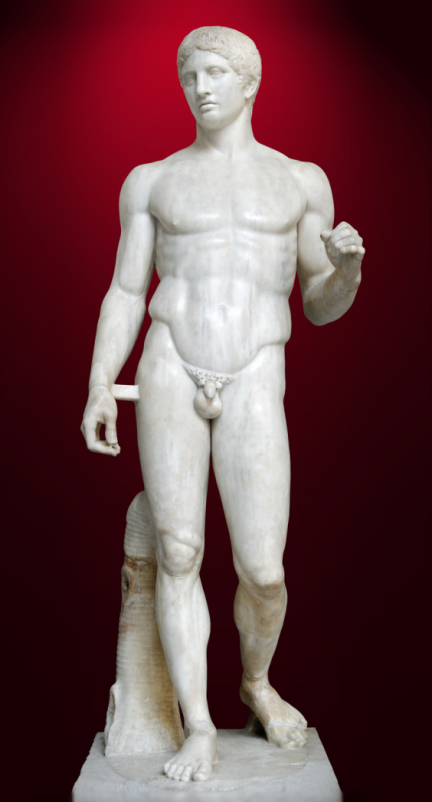 Poliklet (Polykleitos)
Argivac, c.pol.5.st.
Interes za proporcije
Doryphoros – kanon
		Fidija (Pheidias)
Atenjanin u Periklovo doba
Idealiziranje jače od individualizacije, 
    mirnoća i dostojanstvo
Atena u Partenonu, Zeus u Olimpiji...
		Miron iz Eleutera
Specijalizirao se za atlete u bronci
Diskobolos
< Rekonstrukcija Atene Parthenos (Fidija) Polikletov Diadoumenos
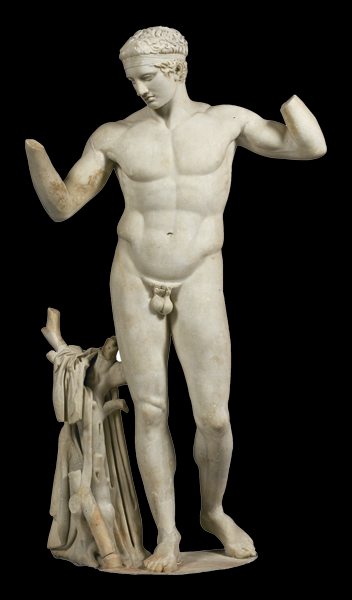 http://www.namuseum.gr/collections/sculpture/classical/classic03-en.html
4.st.pr.Kr.Praksitel iz Atene
Skopasov Ares
Više ženskih likova
Afrodita, Hermes, Apolon ... 
Skopas s Para (otoka mramora)
Kipar i arhitekt
Korak prema helenističkom 
	ekspresionizmu
Lizip iz Sikiona
Radio je portrete u bronci za Aleksandra
Novi ideal ljudskih proporcija (manja glava, više kuteva gledanja)
< Knidska Afrodita (Praksitel)Apoxyomenos (Lizip)              >
Helenizam
Više očuvanih djela – figurice iz terakote i mramorni kipovi 
puno pažnje ide na odjeću
Teme: pijanci, erosi, spavači,...
Portreti: 
Lizistrat (Lizipov brat) 
– navodno prvi uzimao odljev 
ljudskog lica
Grupe i naglasak na stravičnom
Na frizevima se javlja osjećaj za dubinu i planove
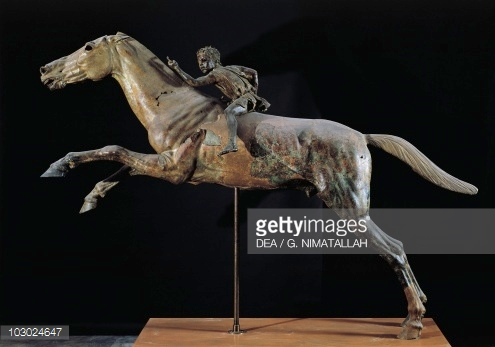 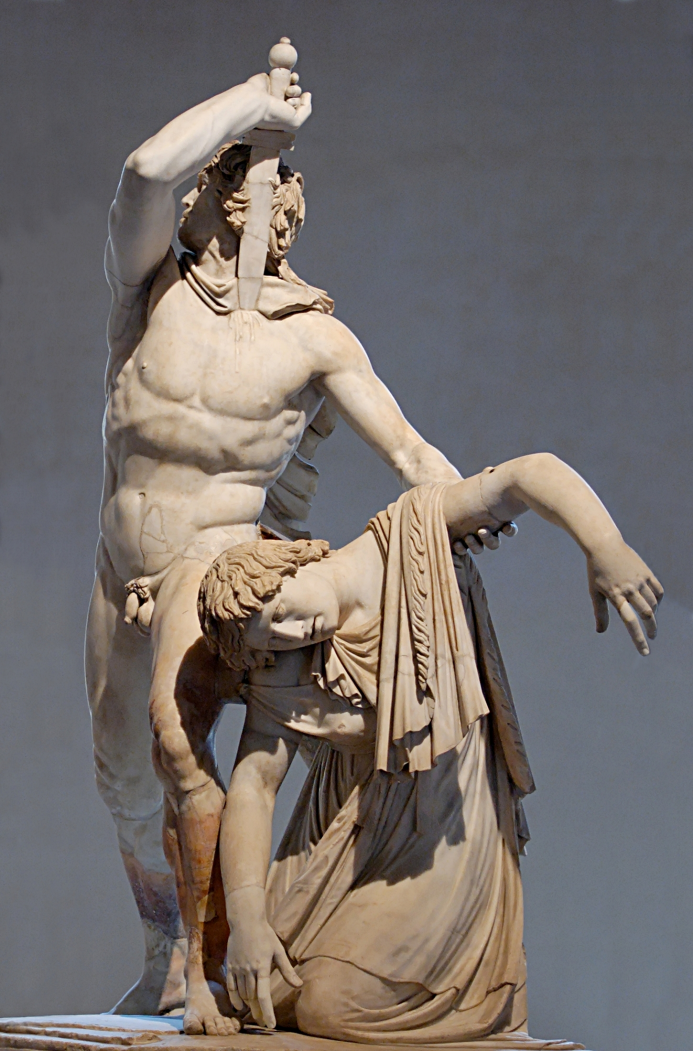 "Ludovisi Gaul Altemps Inv8608 n3" by Jastrow (2006). -https://commons.wikimedia.org/wiki/File:Ludovisi_Gaul_Altemps_Inv8608_n3.jpg#/media/File:Ludovisi_Gaul_Altemps_Inv8608_n3.jpg

http://www.louvre.fr/en/routes/greek-sculpture
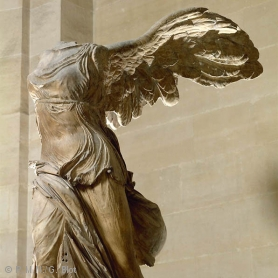 Nike sa Samotrake (c.200.g.pr.Kr.)
< Tzv. “Gal Ludovisi”, kopija sa Zeusovog oltara u Pergamu
SLIKARSTVO
Atenska vaza iz c. 430.g.pr.Kr., Tezejevi podvizi
Vazno ili zidno slikarstvo
Vazno
U 7.st. počinje proizvodnja crno-figuralnih vaza u Korintu pa u Ateni 
Sofil je prvi potpisani autor 
muškarci su crni, žene bijele 
od c.530.g. = crvene
Cvate u Ateni krajem arhajskog razdoblja
U helenizmu na Siciliji najpopularnije su kazališne scene
Pripovijedanje mita kroz sliku 
u arhajskom se razdoblju bira najaktivniji trenutak 
u klasičnom se usredotočava na dramatičnost
Ponekad pišu imena i/li uzvici
Ahilej ubija Pentesileju, 2.pol.6.st., Atena, keramičar i slikar Eksekija
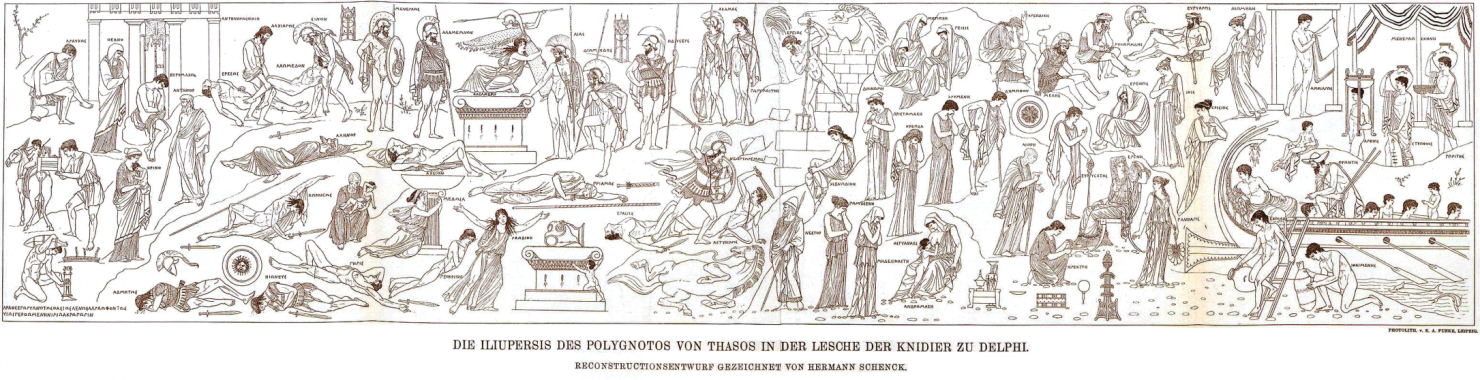 Polignot
Slikao po zidovima javnih zgrada u Ateni i Delfima
Ne slika u nizu, već razbacano po plohi
		Mikon
Prikaz maratonske bitke
		Eufranor 
Bio je i kipar
Apel (Aleksandrov dvorski slikar)i Zeuksip
Realizam (ptice su kljucale naslikano grožđe)

Njih oponašaju Rimljani
Helenizam
Vrlo malo sačuvanih djela
Već krajem klasičnog razdoblja uključuje se perspektiva i realistično osjenčavanje, 
   ploha se smanjuje
Pokazuju se i osjećaji na 
    licima

Mozaici 
Možda su se radili samo u 
četiri boje (crvena, žuta, bijela, crna)
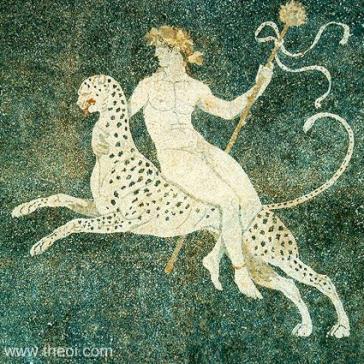 Fortunin / Portunov hram
RIMSKA UMJETNOST
Simbolično heleniziranje 
	počinje 146.g.pr.Kr. kad je 
	Mumije opljačkao Korint
			Od 6.st.pr.Kr. Grčka utječe na Etruščane, od 
			3.st. intenzivno i na Rimljane (uvoz grč. 
						majstora)
					     - U ranoj povijesti očituju 
					     se etrurski utjecaji
					     - Procvat u doba Augusta
					     (projekt izgradnje Rima i 
					     Carstva)
Cista Ficoroni
Skulptura
Portret muškarca iz 1.st.pr.Kr.
U portretima su Rimljani vrlo 
	realistični 
Ara Pacis Augustae
Carski spomenik rimskim
  vrijednostima u helenističkom stilu

							Materijali su 
							mramor, glina i 
							bronca, najčešće
Laokoont(ova skupina)Plinije Stariji skulpturu pripisuje 3 rodskih kipara:Hagesandru, Atanadoru i Polidoru- Augustovorazdoblje
Trajanov stup 		
Rimska primjena skulpture za veličanje 
rimske vojske i uspjeha (povijest i reklama)
2500 likova, c. 30m visok
Apolodor iz Damaska (arhitekt foruma, termi i mosta)
Zidno slikarstvo
Secco i fresco
Najviše očuvano
	  u Pompejima
  4 stila 
Prvi je najjednostavniji, 
imitacija mramornih blokova
Drugi od 1.st.pr.Kr. 
	- utjecaj kazališta, 
	perspektiva 
Treći u doba Augusta 
	- “idilične” slike, utjecaj Egipta
   - slikar Studije (krajolici, ljudi u svakodnevici)
Četvrti od sredine 1.st.n.e.
- otvaranje prostora u dubinu, fantastične slike, bijela pozadina, “najkičastiji”
http://www.metmuseum.org/toah/hd/bsco/hd_bsco.htm
Egipatska scena iz “crne sobe” vile u Boscotrecaseu
Domus Aurea 
u Rimu
Krajolik iz Boscotrecasea, Treći stil
Vila Publija Fanija Sinistora
 - pompejansko crvena
Mozaik s Odisejem i sirenama, Kartaga
Mozaici doživljavaju procvat u 2.st.n.e. 
	(pa do 4.st.)
Crno-bijeli 
	i u boji
http://wings.buffalo.edu/AandS/Maecenas/italy_except_rome_and_sicily/ostia/ac741001.html
Terme 7 mudraca, 
Ostija
Arhitektura
Prevladavaju grčki 
	utjecaji
Carski forumi 
Kombinacija rimske praktičnosti i grč. stila
Nova tehnika gradnje: beton 
od Augusta intenzivno se koriste i pečena opeka i mramor
Novi arhitektonski element: luk
Grci su ga izumili, ali ga nisu puno koristili
Slavoluci, akvadukti, terme, portici, velika svetišta i spremišta ...
Pantheon- doba Hadrijana
Promjer kupole je 42,5m, jednak visini > teži prema gore
Stupovi, ukrasi na zidu i pod od šarenog mramora
Mnoštvo lukova
Odlično riješeno osvjetljenje
Unutrašnjost je važnija
Sitnije umjetničke forme
Kameje (Gemma Augustea)
Staklo
Keramika (uporabna, svjetiljke, 
	figurice ~Etruščani)
Nakit - zlato,  srebro, 
	bjelokost, drago kamenje…
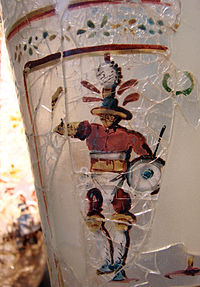 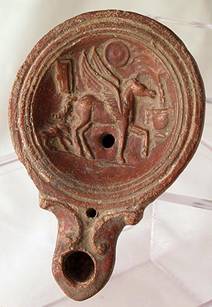 Gladijator iz Bagrama